Helloween
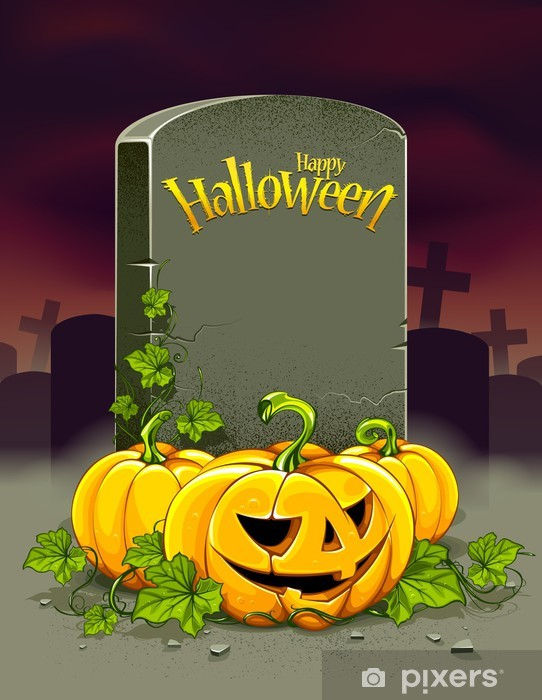 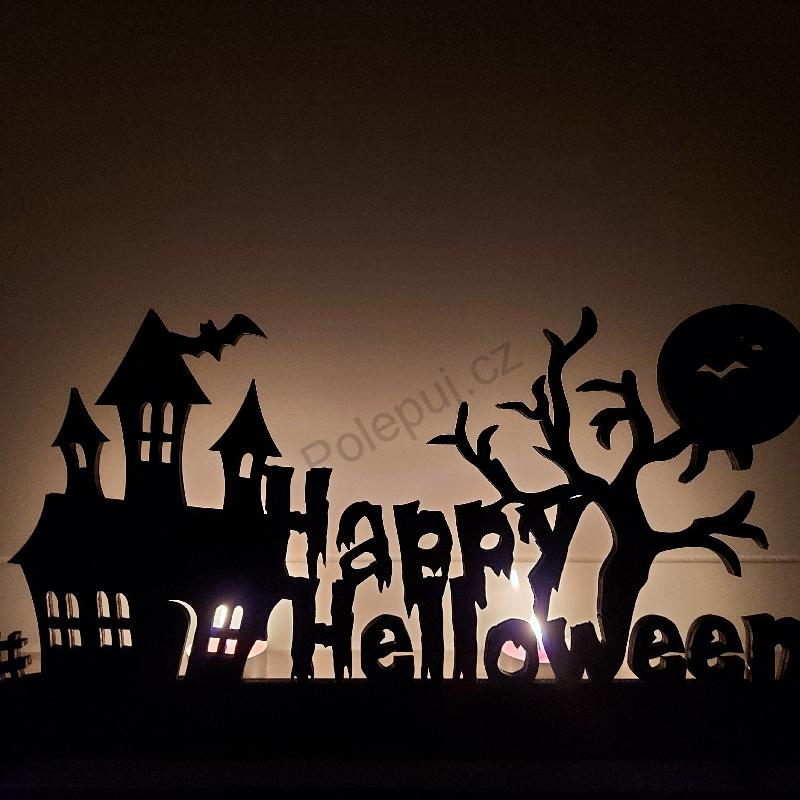 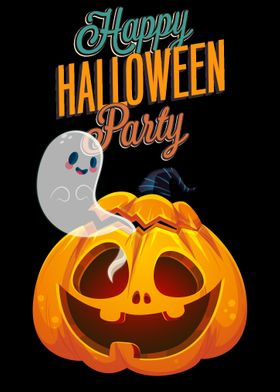 Gabriela škvárová
Je to  původem keltský svátek
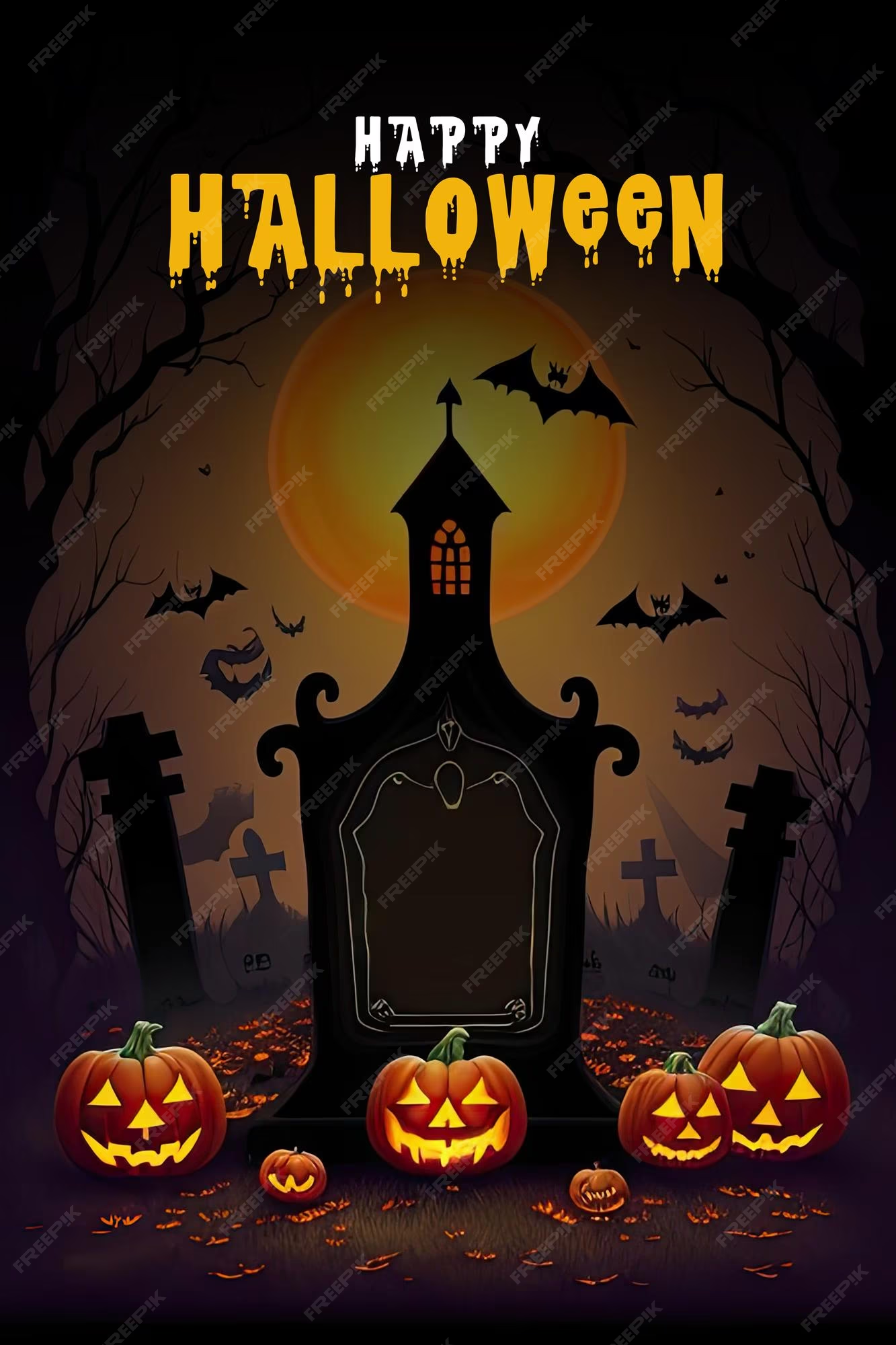 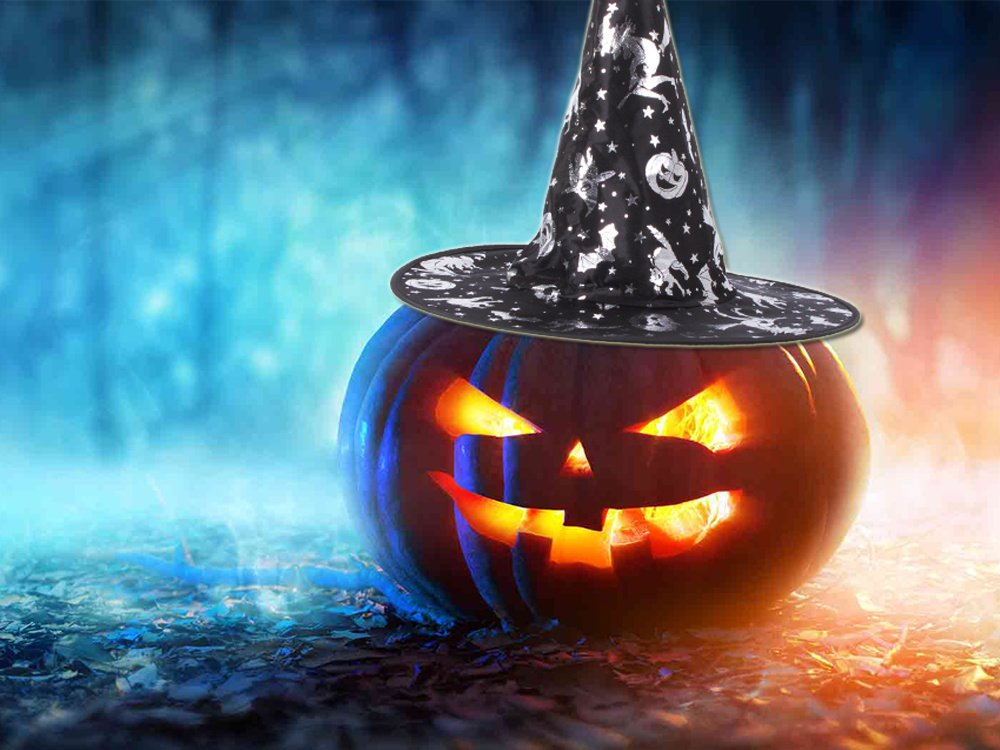 Slávíse 31 Října
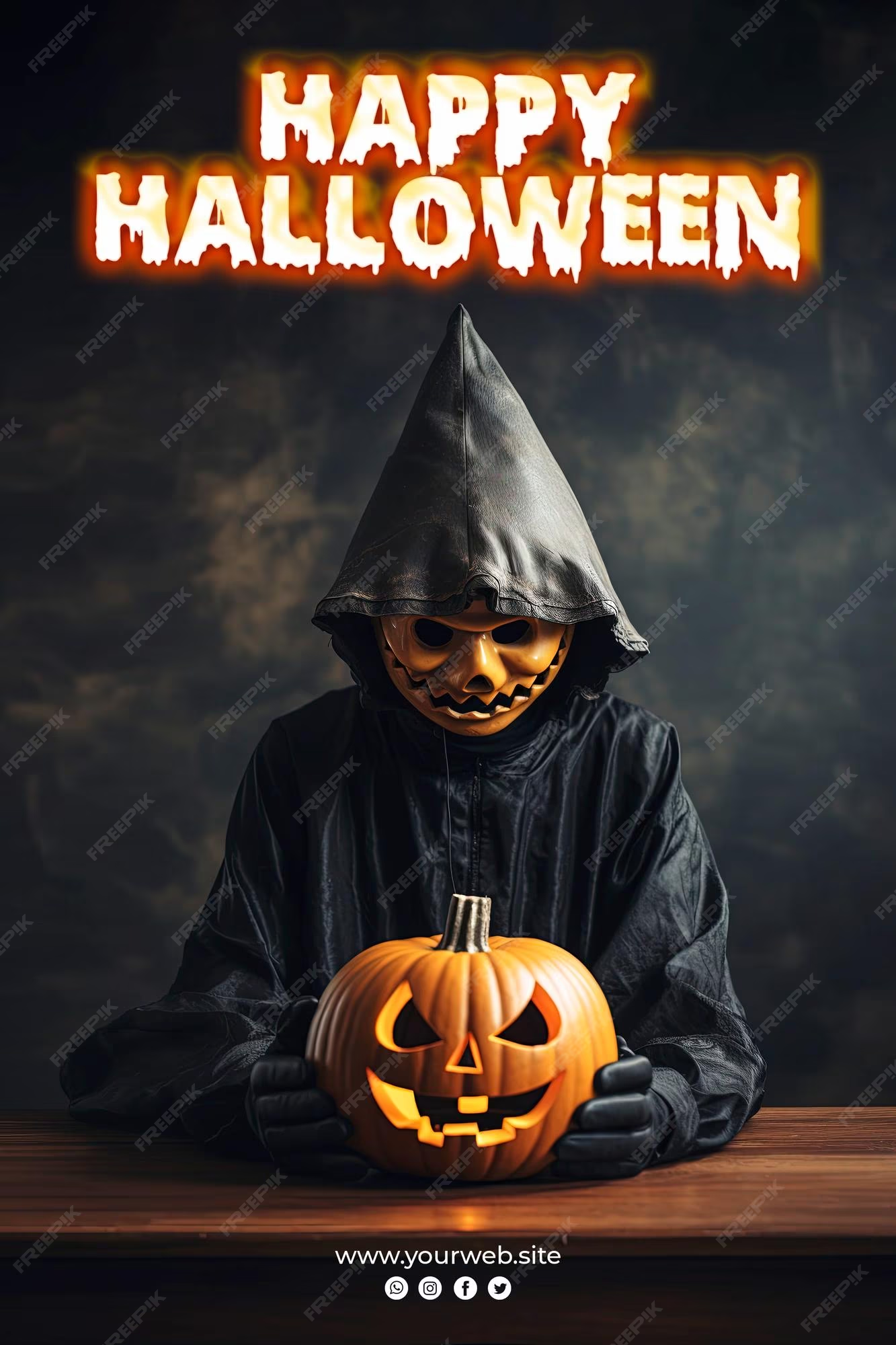 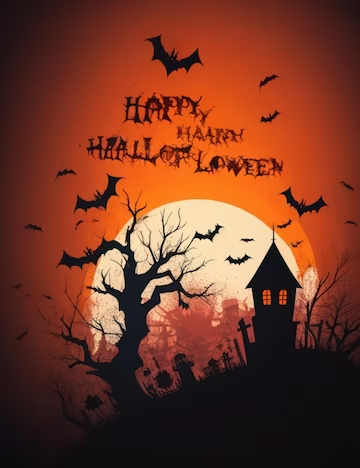 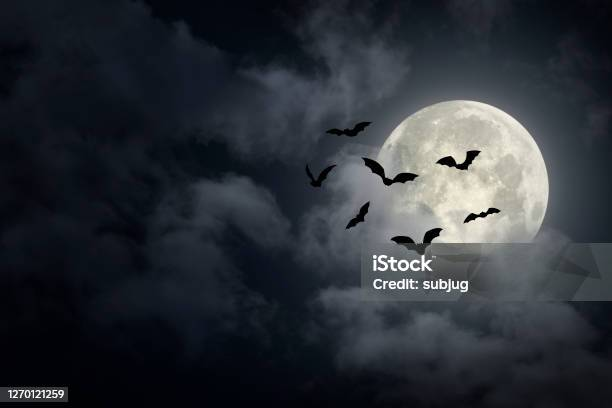 Nejvíc se sláví v Anglii
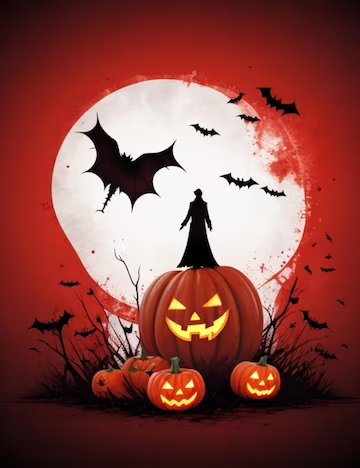 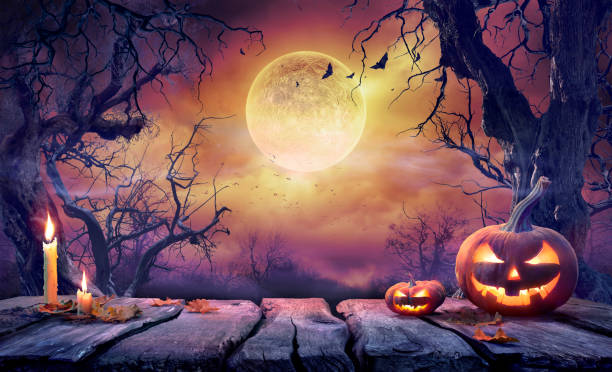 Děti se převlékají za čarodejnice atd….
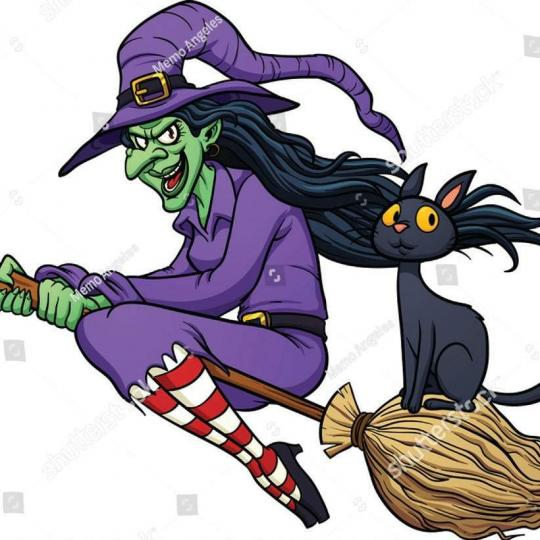 Dlabají se dýně
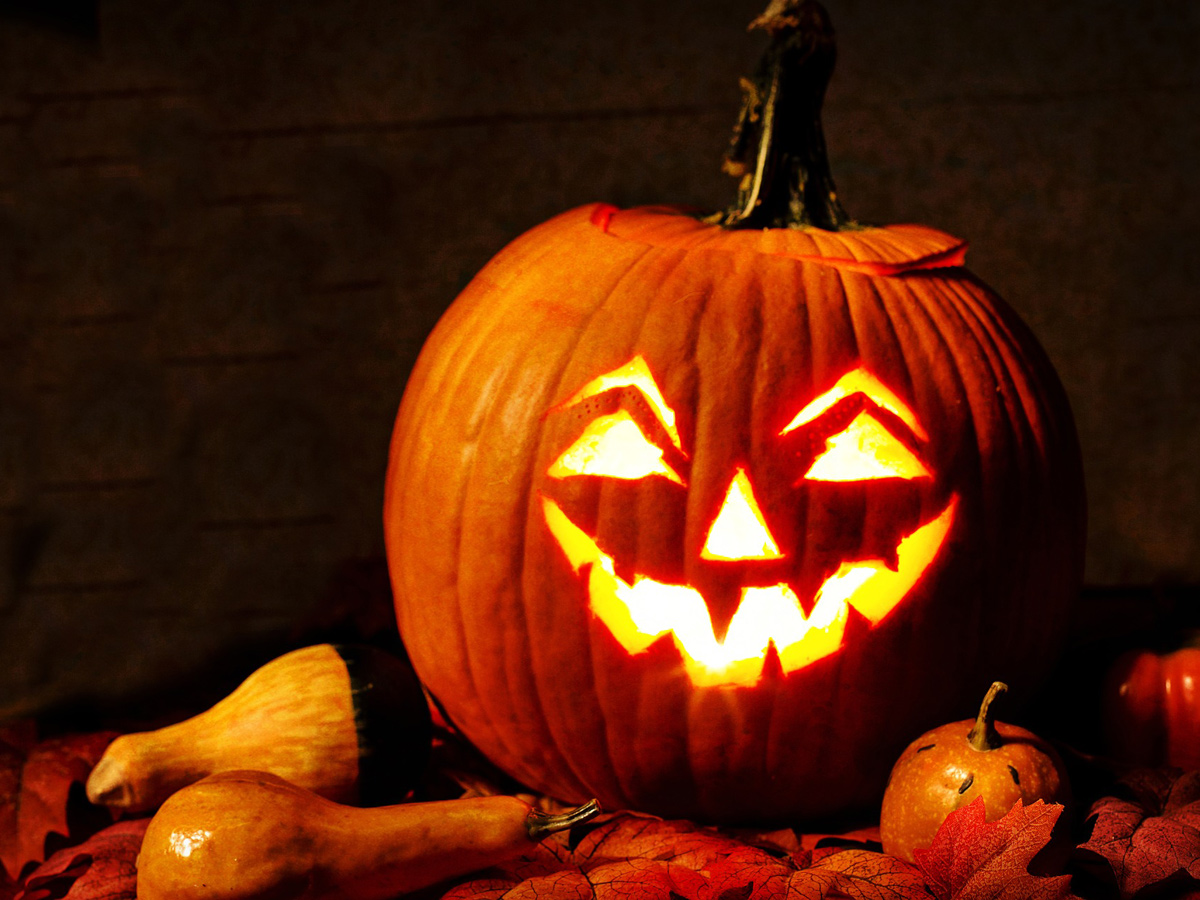 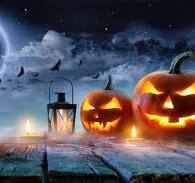 Když uvidíš pavouka máš štěstí
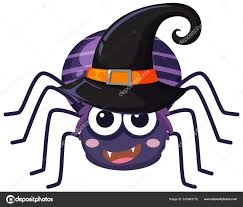 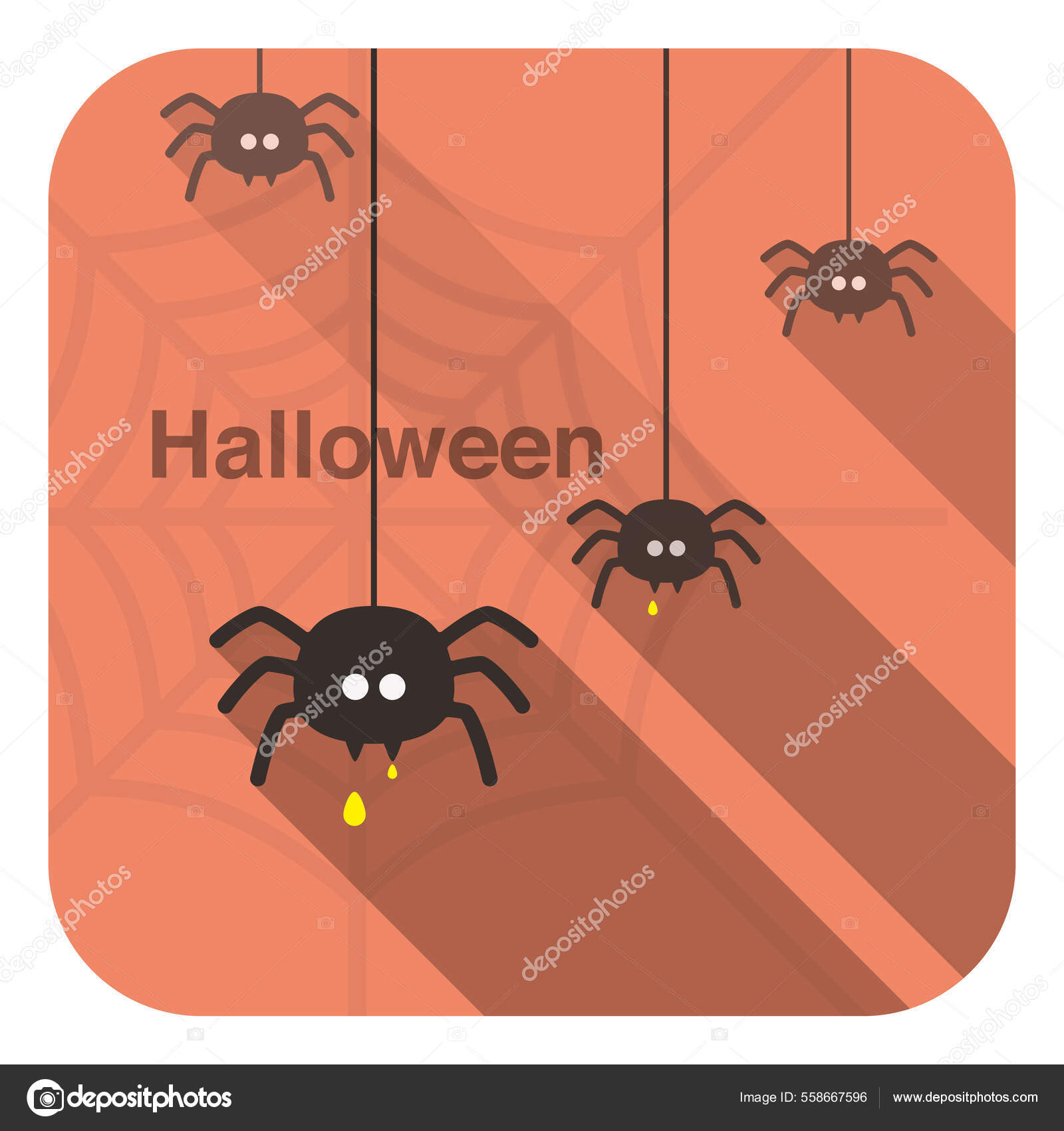 Děkuji za pozornost:Gabriela
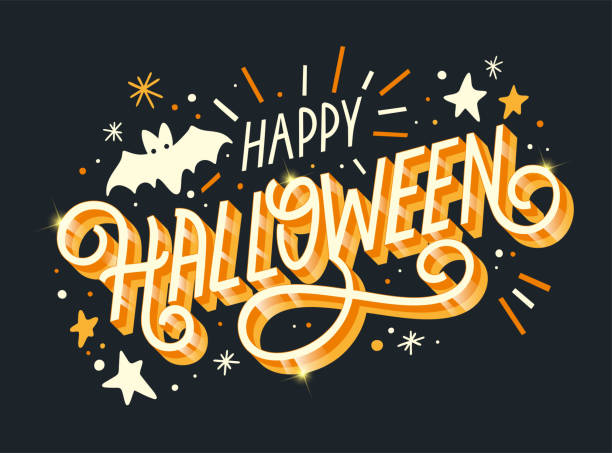